МКДОУ «Детский сад «Ягодка с. Ванавара» Воспитатель Плетенчук Светлана Николаевна
Изобретатель
 Иван Кулибин
Иван Петрович Кулибин
Иван Петрович Кулибин (1735-1818) — российский механик-самоучка. Изобрел много различных механизмов. в Нижнем Новгороде, в семье мелкого торговца-старообрядца в Нижнем Новгороде, который тогда был крупным промышленным и культурным центром. С ранних лет мальчик обнаруживал исключительные способности к изготовлению сложных механических устройств, особенно часовых механизмов. Неутомимый новатор, Иван Петрович был консервативен в привычках и домашнем быту.
Этот конь не ест овса,
Вместо ног – два колеса.
Сядь верхом и мчись на нем,
Только лучше правь рулем.
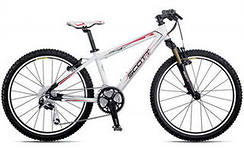 Не летает, не жужжит,
Жук по улице бежит.
И горят в глазах жука
Два блестящих огонька.
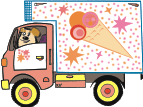 Грянул гром, засверкало все кругом! Рвутся в небо неустанно
Разноцветные фонтаны,
Брызги света всюду льют!
Это праздничный …..
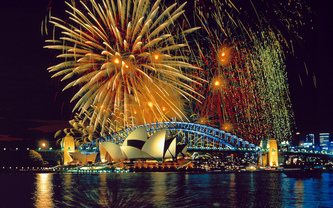 Я весь день жужжу, жужжу,
Ветерком тебя стужу
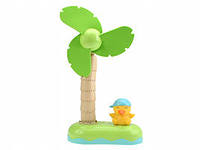 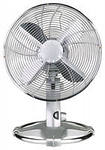 Над рекой поперек
Великан врастяжку лег,
Через реку, по спине,
Он ходить позволит мне
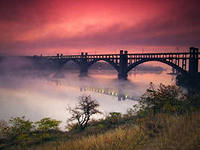 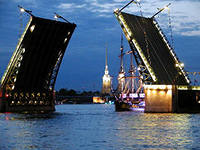 То снизу вверх, 
То сверху вниз
Он целый день
Послушно ходит.
Ты только к кнопке прикоснись
Он тут же сам к тебе подходит
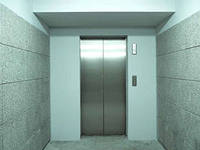